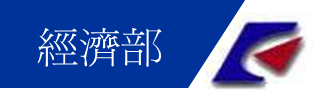 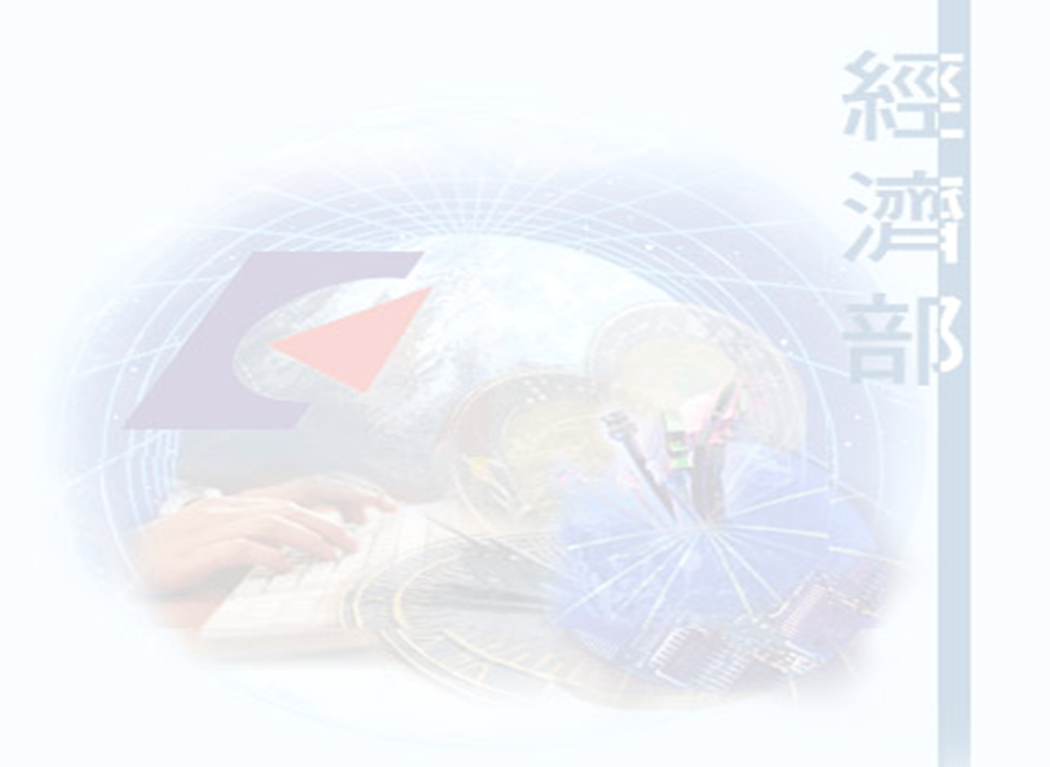 縣市推動節電可執行項目建議 －節電潛力與經費估算
經濟部能源局
104年04月
1
建議節電執行項目節電潛力與經費估算
1.機關
2
建議節電執行項目節電潛力與經費估算
1.機關(續)
3
建議節電執行項目節電潛力與經費估算(續)
2.住宅
4
建議節電執行項目節電潛力與經費估算(續)
2.住宅(續)
5
建議節電執行項目節電潛力與經費估算(續)
2.住宅(續)
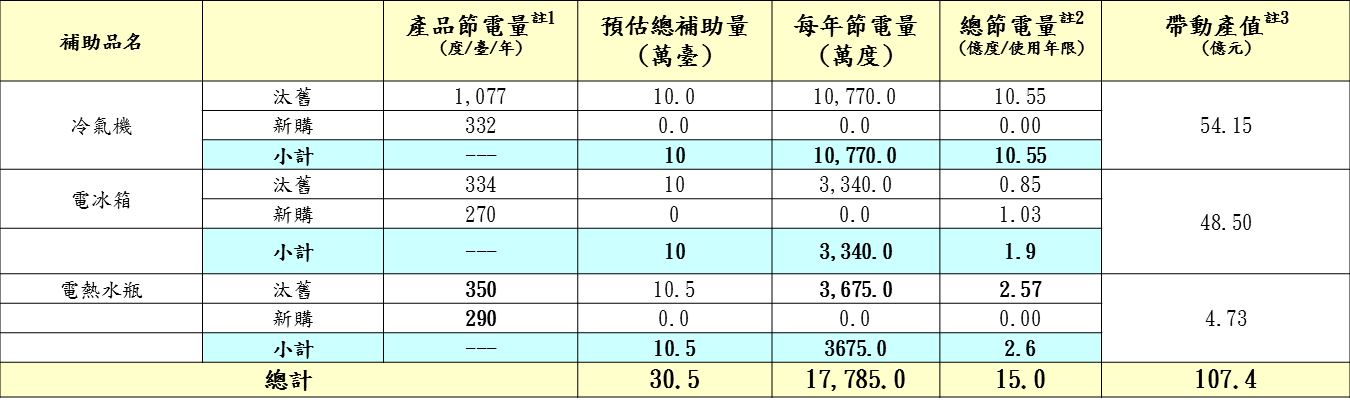 註1：產品節電量係指冷氣機(以常用之冷氣能力3.2kW估)、電冰箱(以常用之有效內容積560公升估)及電熱水瓶(以4公升估)1級與10年以上之老舊家電耗電量差異。
註2：補助產品使用年限以12年計，每年節電度數，以2~12年年平均效率衰退20%計，則使用年限內可節省用電等於﹝每年節電度數+(每年節電度數x(1-效率衰退率)x(使用年限-1)) ﹞。
註3：補助產品售價以1、2級平均售價估算，冷氣機新臺幣54,150元/臺、電冰箱48,500元/臺、電熱水瓶4,500元/臺。
6
建議節電執行項目節電潛力與經費估算(續)
3.服務業
7
建議節電執行項目節電潛力與經費估算(續)
3.服務業(續)
8
建議節電執行項目節電潛力與經費估算(續)
3.服務業(續)
9
建議節電執行項目節電潛力與經費估算(續)
4.跨部門
註：有關跨部門之執行項目係指由地方政府執行之措施影響範圍廣及各部門，爰列為跨部門項目。
10
建議節電執行項目節電潛力與經費估算(續)
4.跨部門(續)
註：有關跨部門之執行項目係指由地方政府執行之措施影響範圍廣及各部門，爰列為跨部門項目。
11